Az esemény neve
Egy remek szórólap létrehozása
Egy helyőrző szövegének (például ennek a mondatnak) a lecseréléséhez jelölje ki a szöveget, és kezdjen el gépelni.
Ha listába szeretné rendezni a bekezdéseket, vagy ki szeretné kapcsolni a listaszerű megjelenítést, használja a menüszalag Kezdőlap lapján a Felsorolás gombot.
Fénykép lecseréléséhez előbb törölje a meglévő képet, majd saját kép elhelyezéséhez kattintson a Beszúrás > Kép gombra.
Itt adhat meg képfeliratot a fényképhez.
Esemény dátuma Esemény időpontja
Esemény helye: irányítószám, település, utca, házszám
Cégnév
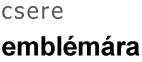 Irányítószám, település, utca, házszám
Telefonszám | E-mail cím | Webcím
[Speaker Notes: A szórólap módosításához a mintatartalmat cserélje saját szövegére. Ha inkább tiszta lappal kezdene, a Kezdőlap lapon kattintson az Új dia gombra, és szúrjon be egy új diát. Az üres helyőrzőkbe írja be a kívánt szöveget, és szúrjon be képeket.]